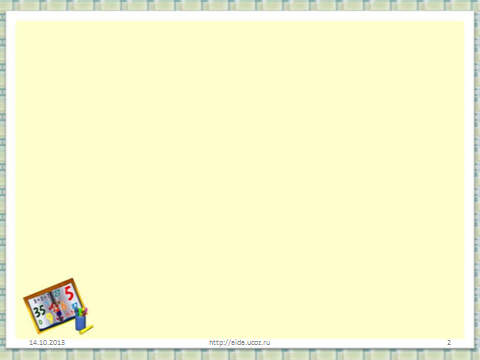 На какие 2 группы можно разделить слова?
Масса  длина килограмм метр   время    гектар  час    площадь
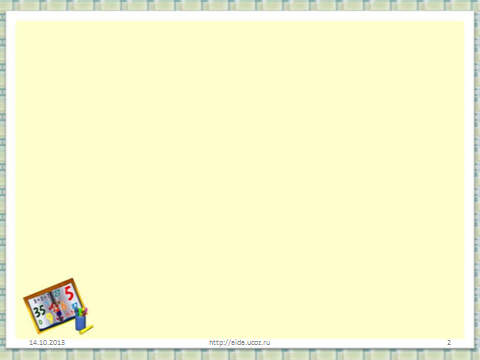 Выберите нужную букву
Экология -
наука о связях между живыми существами и окружающей их средой, между человеком и природой.
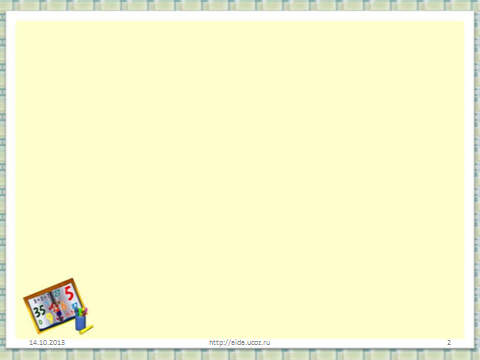 3 ч =
10 ч =
72 кг =
240 кг =
3 га =
минут
180
 600 
  72000 
  240000 
300
минут
г
г
а
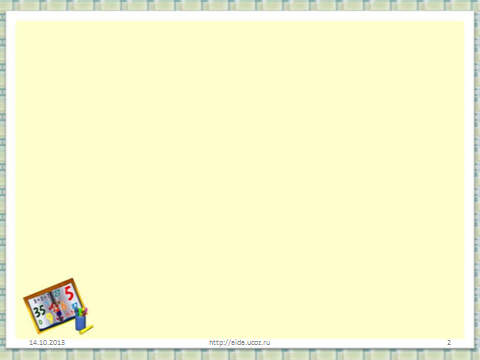 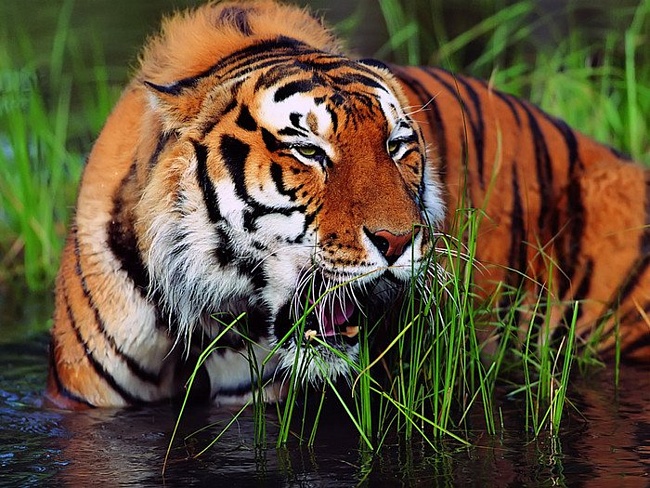 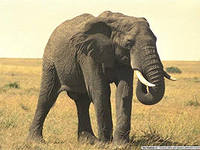 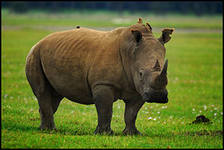 703
210
73
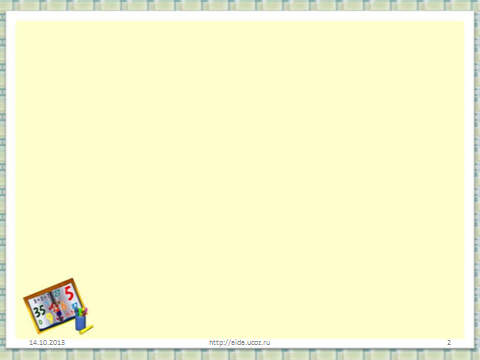 6979- (178+359) : 3
=6800
6800 кг =
6 т 800 кг
286 –у =73 х 2
1ц 40 кг
140 кг =
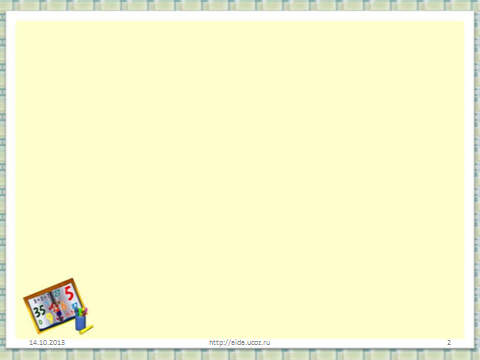 Проверь себя
1 м 6 дм = 160 см
40 см < 4 м
1 м2 = 10000 см2
2 года > 22 мес.
6 кг < 60000г
1ц 35 кг = 135 кг 
4800 м < 48 км
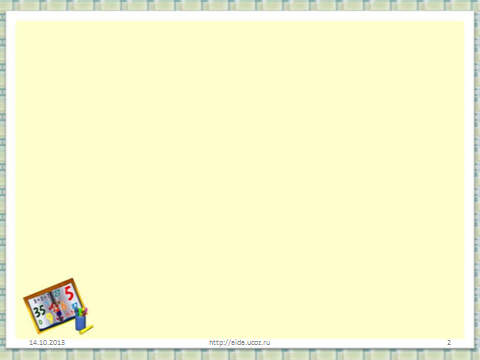 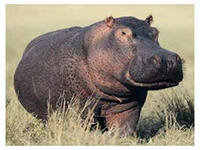 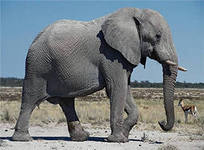 1нед.- 200 кг
1нед.- 600кг
10нед. -? кг
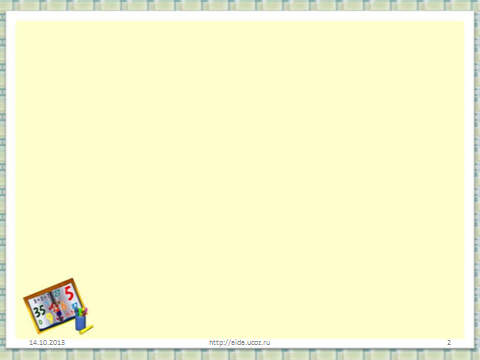 Закончи предложения:
Сегодня на уроке…
я хорошо работал(а)
я мог(ла) бы работать лучше
мне было трудно
Мне понравились задания…